Комитет по образованию Администрации МО «Город Майкоп»методическое объединение педагогов-психологов ОУ
Психолого-педагогические условия реализации ФГОС
Миллер Ю.А. директор МБОУ «Центр диагностики и консультирования»,
Педагог-психолог
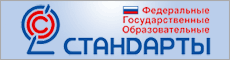 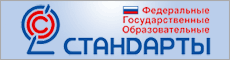 ФГОС начального общего образования утвержден приказом от 6 октября 2009 года №373 (зарегистрирован Минюстом России 22.12. 2009 г. №15785)

ФГОС основного общего образования утвержден приказом от 17 декабря 2010 года №1897 (зарегистрирован Минюстом России 01.02.2011 г. №19644)

ФГОС среднего (полного) общего образования утвержден приказом от от 17 мая 2012 года № 413
(зарегистрирован Минюстом России 07.06. 2012, рег. № 24480)
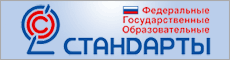 В основе ФГОС нового поколения лежит системно-деятельностный подход, который основывается на теоретических положениях концепции Л.С. Выготского, А.Н. Леонтьева, Д.Б. Эльконина, П.Я. Гальперина, раскрывающих основные психологические закономерности процесса развивающего образования и структуру учебной деятельности учащихся с учетом общих закономерностей возрастного развития детей и подростков.
Основные характеристики нового стандарта
новый формат стандарта (рамочный документ)

 новое содержание стандарта (совокупность требований)

 расширение функций и пользователей стандарта

 новое методологическое основание   
  (системно - деятельностный   подход)
ФГОС
С введение новых образовательных стандартов, деятельность школьного психолога, как полноценного участника образовательного процесса, становится обязательной, конкретной и измеримой.
Приоритетным направлением новых образовательных стандартов является реализация развивающего потенциала образования. Актуальной задачей становится обеспечение развития универсальных учебных действий как собственно психологической составляющей ядра образования.
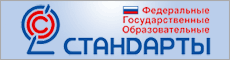 Роль психолога в условиях введения новых образовательных стандартов:
индивидуализация образования;
реализация компетентностного подхода;
учёт индивидуальных возрастных и психологических особенностей обучающихся;
формирование готовности обучающихся к выбору направления своей профессиональной деятельности в соответствии с личными интересами, индивидуальными особенностями  и способностями;
формирование установок на здоровый и безопасный образ жизни с целью  сохранения и укрепления физического, психологического и социального здоровья;
создание условий для профессиональной ориентации обучающихся через систему работы педагогов, психологов, социальных педагогов;
интеграция в общее образовательное пространство детей с ограниченными возможностями;
использование средств психолого-педагогической поддержки обучающихся и развитие консультационной помощи в их профессиональной ориентации, включающей диагностику профессиональных склонностей и профессионального потенциала обучающихся, их способностей и компетенций, необходимых для продолжения образования и выбора профессии;
вариативность направлений психолого-педагогического сопровождения участников образовательного процесса;
продолжение
сохранение и укрепление психологического здоровья обучающихся;
формирование ценности здоровья и безопасного образа жизни;
мониторинг возможностей и способностей обучающихся, выявление и поддержка одаренных детей, детей с ограниченными возможностями здоровья;
психолого-педагогическая поддержка участников олимпиадного движения;
обеспечение осознанного и ответственного выбора дальнейшей профессиональной сферы деятельности;
формирование коммуникативных навыков в разновозрастной среде и среде сверстников. Поддержка детских объединений, ученического самоуправления;
учет специфики возрастного психофизического развития обучающихся, в том числе особенности перехода из младшего школьного возраста в подростковый;
формирование и развитие психолого-педагогической компетентности обучающихся, педагогических и административных работников, родительской общественности;
диверсификацию уровней психолого-педагогического сопровождения (индивидуальный, групповой, уровень класса, уровень учреждения);
вариативность форм психолого-педагогического сопровождения участников образовательного процесса (профилактика, диагностика, консультирование, коррекционная работа, развивающая работа, просвещение, экспертиза).
Цель работы педагога-психолога –
Методическое обеспечение всех участников образовательного процесса в вопросах осуществления психологического сопровождения развития младших школьников в соответствии с требованиями ФГОС
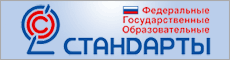 Методические задачи:
- -Составить пакет методических материалов по психологическому сопровождению младших школьников – диагностике, разработке индивидуального образовательного маршрута по результатам диагностики.- Подобрать пакет материалов по работе с педагогами. - Подобрать методические материалы по работе с родителями.
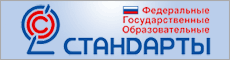 Новые задачи психологов ОУ
Создание СИСТЕМЫ психологического сопровождения введения новых стандартов в образовательный процесс.Разработка КРИТЕРИЕВ и МЕТОДОВ оценивания сформированности метапредметных и личностных компетенций.Разработка СИСТЕМЫ повышения квалификации педагогов и просвещения родителей в вопросах формирования метапредметных и личностных компетенций.
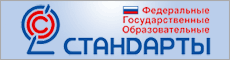 Виды работ и содержание деятельности психологического сопровождения:
Профилактика
Диагностика индивидуальная и групповая
Консультирование индивидуальное и групповое
Развивающая работа индивидуальная и групповая
Составление индивидуального образовательного маршрута.
Коррекционная работа индивидуальная и групповая.
Психологическое просвещение и образование.
Психолог в образовательном 
процессе в 


условиях внедрения ФГОС:
обеспечивает контроль за развитием учащихся;дает оценку комфортности образовательной среды, уровню ее безопасности для детей;принимает  участие в разработке образовательной программы образовательного учреждения;проводит психологическое  проектирование, экспертизу и мониторинг условий и результатов образовательной деятельности;прогнозирует  социальные риски  образовательного  процесса,  проводит профилактическую работу;оказывает  качественную психолого-педагогическую и социальную помощь всем участникам образовательного процесса.
Психолого-педагогические условия реализации основной образовательной программы среднего (полного) общего образования должны обеспечивать:
— преемственность содержания и форм организации образовательного процесса по отношению к ступени основного общего образования;
— учёт специфики возрастного и психофизического развития обучающихся, в том числе особенностей подросткового и юношеского возраста;
— формирование и развитие психолого-педагогической компетентности обучающихся, педагогических и административных работников, родителей (законных представителей);
— вариативность направлений психолого-педагогического сопровождения участников образовательного процесса (сохранение и укрепление психического здоровья обучающихся, формирование ценности здоровья и безопасного образа жизни, развитие экологической культуры);
продолжение
диверсификацию уровней психолого-педагогического сопровождения (индивидуальный, групповой, уровень класса, уровень учреждения);
вариативность форм психолого-педагогического сопровождения участников образовательного процесса (профилактика, диагностика, консультирование, коррекционная работа, развивающая работа, просвещение, экспертиза).
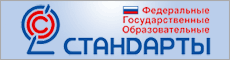 Всякий учитель ложен строить свою работу на психологии
Г. Мюнстерберг
Педагогика слепа без психологии, а психология мертва без педагогики.Е.А. Ямбург
Проблемы педагога-психолога при введении ФГОС
1.2.3.4.
Спасибо за внимание!